UNIDAD EJECUTORA: 404 - REGION CUSCO – 
SALUD LA CONVENCION CUSCO
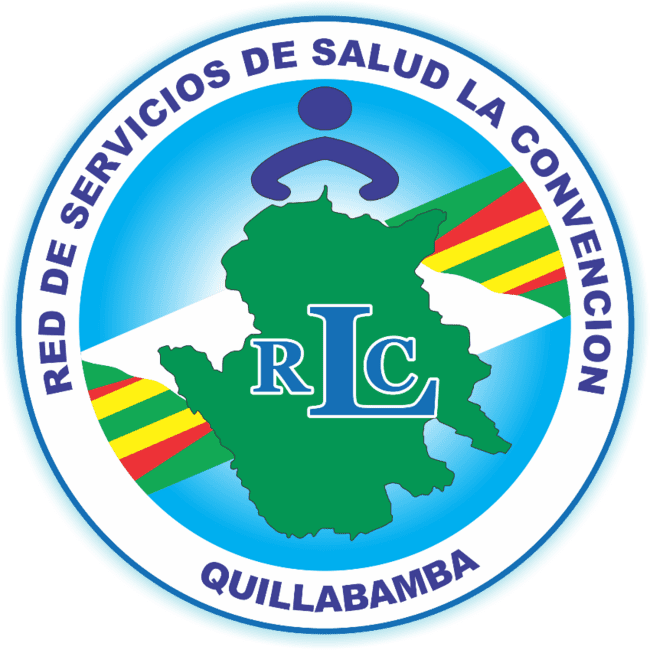 Mag. Lic. Adm. Miguel Angel Teves Urrutia
INFORMACION REGISTRADA A LA CONTRALORIA GENERAL DE LA REPUBLICA - CGR
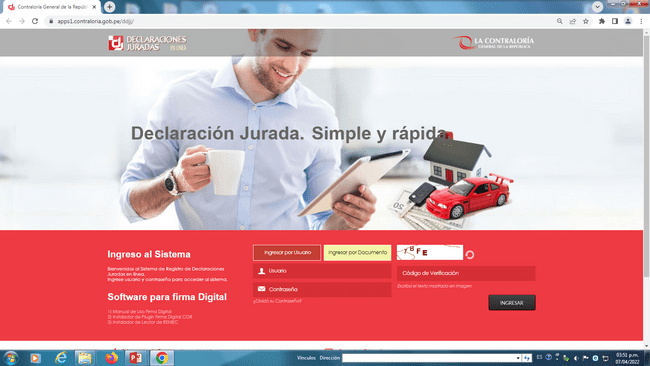 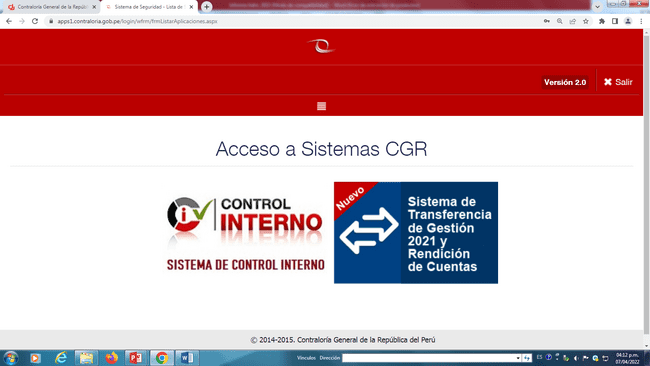 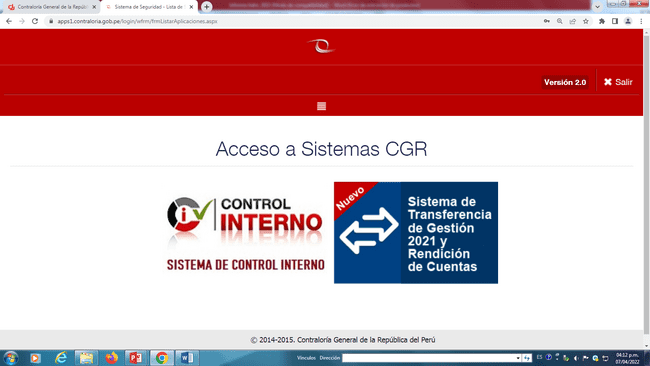 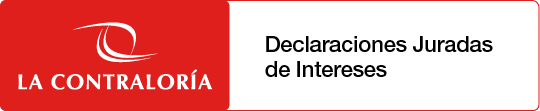 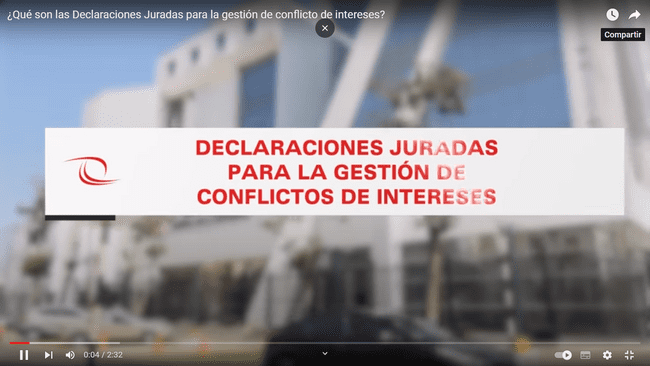 LEY Nº 31227

LEY QUE TRANSFIERE A LA CONTRALORÍA GENERAL DE LA REPÚBLICA LA COMPETENCIA PARA RECIBIR Y EJERCER EL CONTROL, FISCALIZACIÓN Y SANCIÓN RESPECTO A LA DECLARACIÓN JURADA DE INTERESES DE AUTORIDADES, SERVIDORES Y CANDIDATOS A CARGOS PÚBLICOS  - 22/06/2021
BASE LEGAL
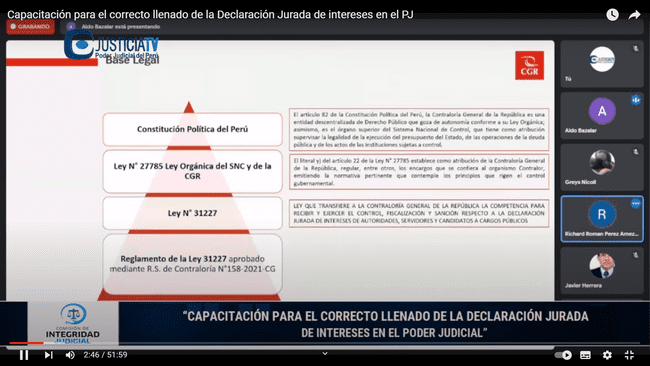 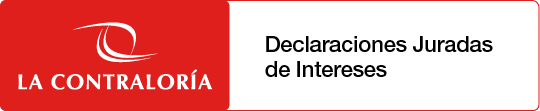 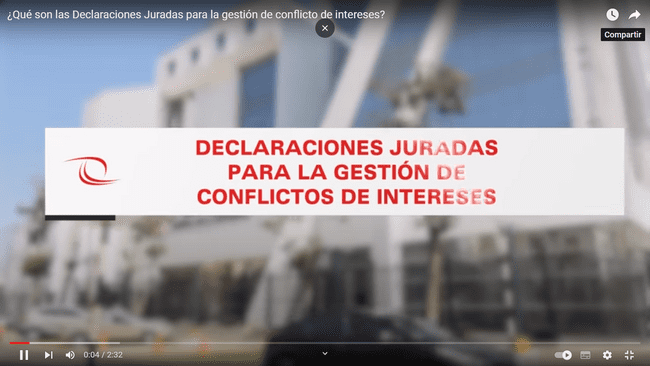 LEY Nº 31227


OBJETIVO.- Tiene por objetivo la detección y prevención de conflictos de intereses, requisito indispensable para el ejercicio del cargo o función pública, se presenta ante el sistema de la CGR; ello, con el fin de garantizar la autonomía e independencia en el control, fiscalización y sanción de dichos instrumentos, de conformidad con el artículo 82 de la Constitución y de los principios constitucionales de lucha contra la corrupción, transparencia y buena administración.
OPORTUNIDAD DE PRESENTACION DE LA DECLARACION JURADA
 DE INTERES
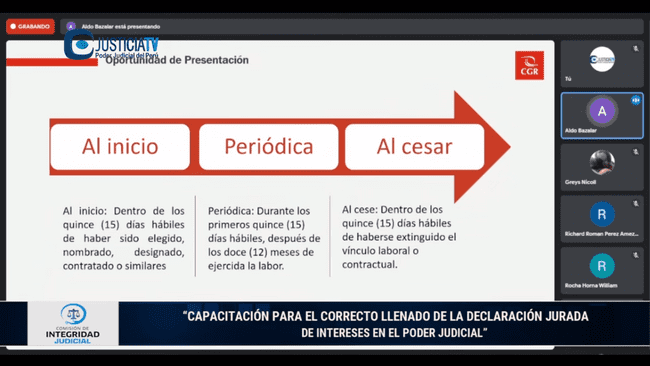 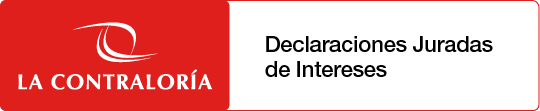 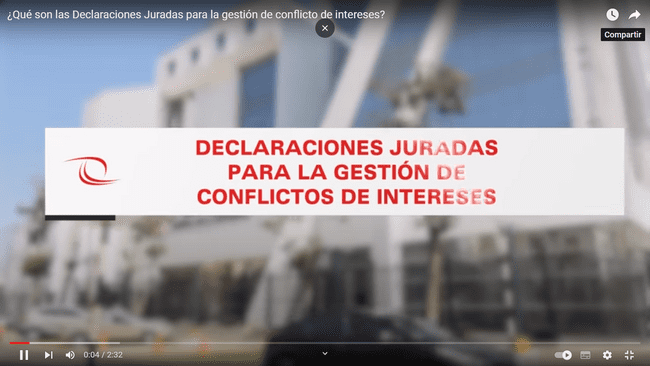 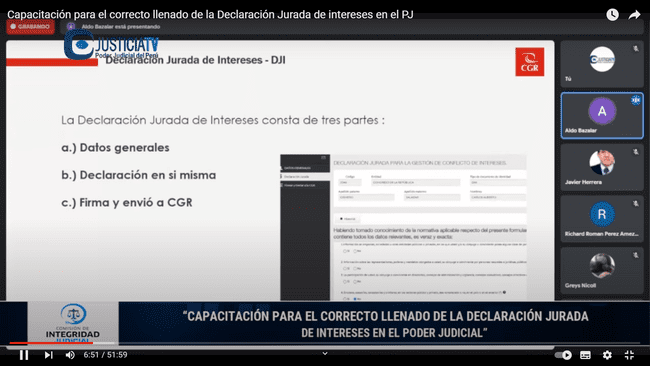 ¿A TRAVÉS DE QUÉ SISTEMA INFORMÁTICO SE REGISTRA Y PRESENTA LA DJI? 
Los sujetos obligados deben registrar y presentar su DJI a través del Sistema de Declaraciones Juradas para la Gestión de Conflicto de Intereses -SIDJI, administrado por la Contraloría General.
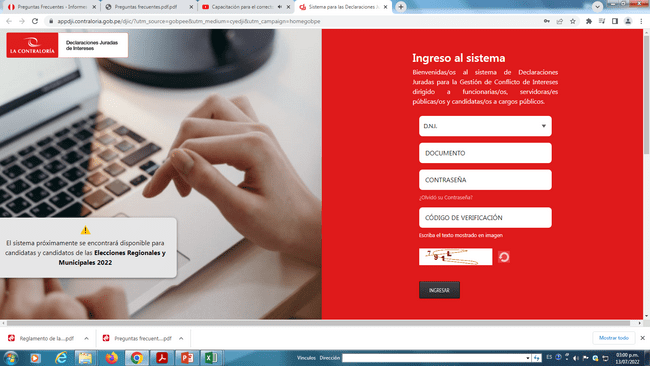 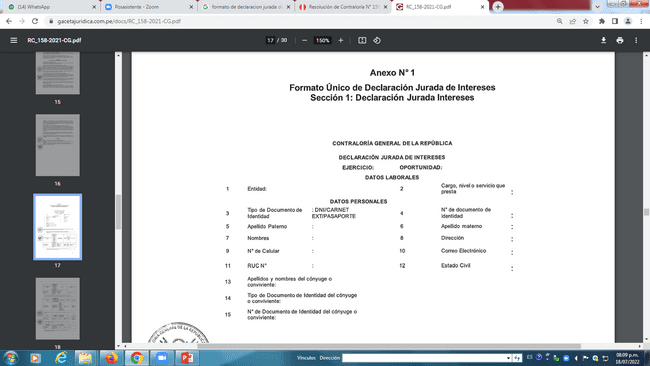 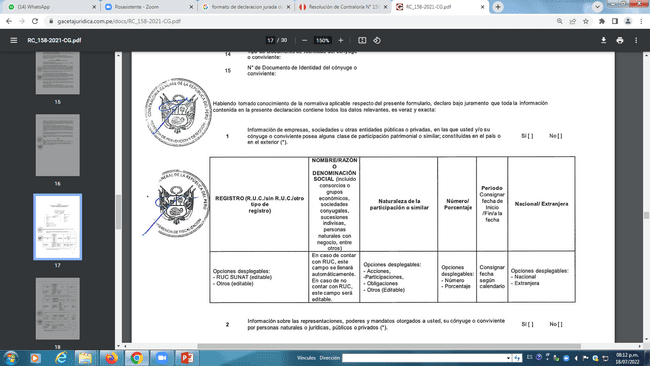 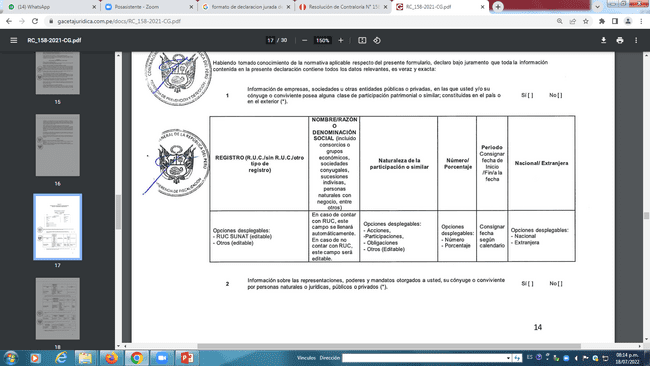 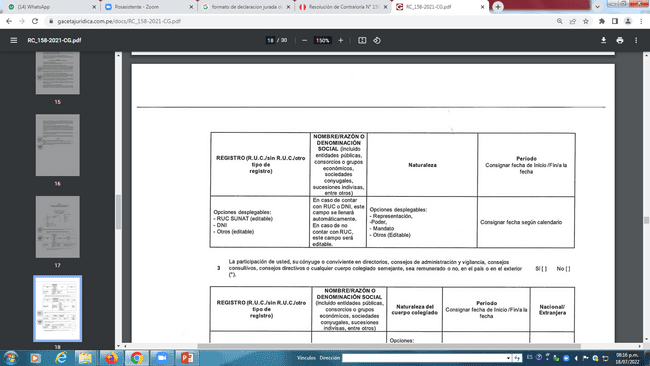 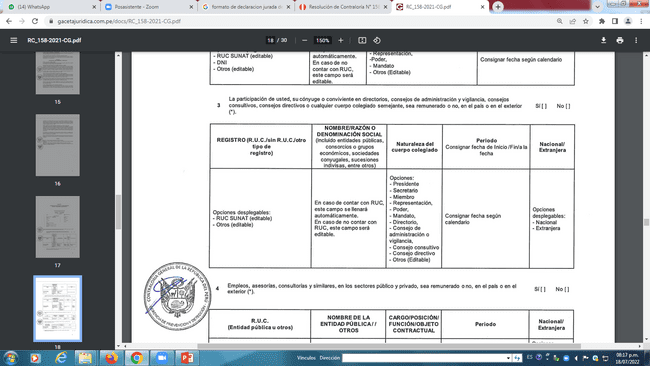 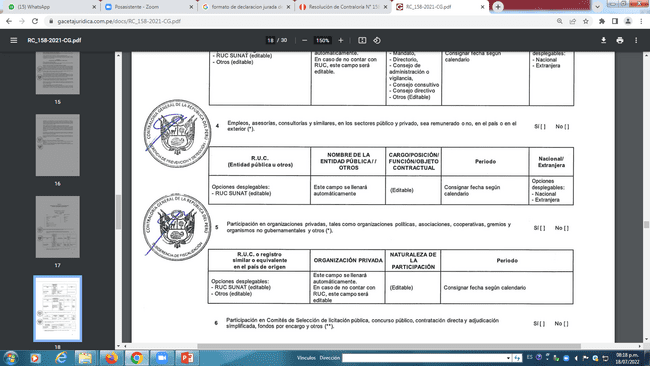 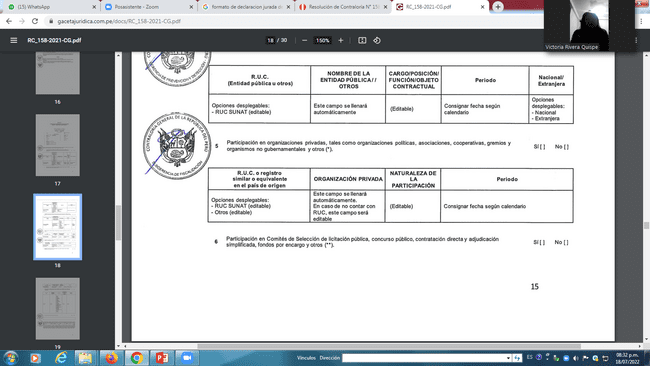 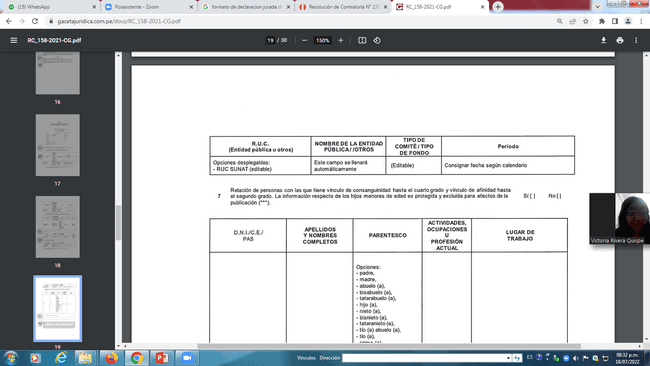 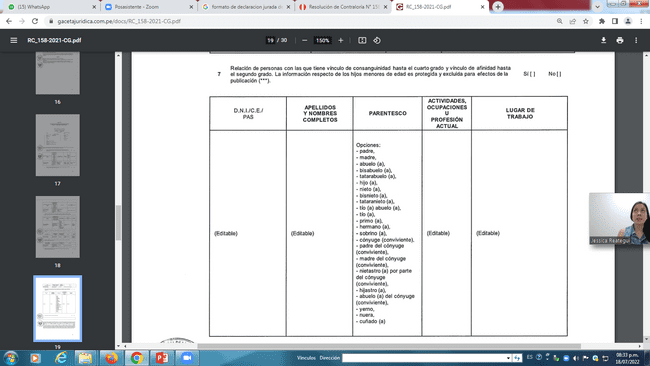 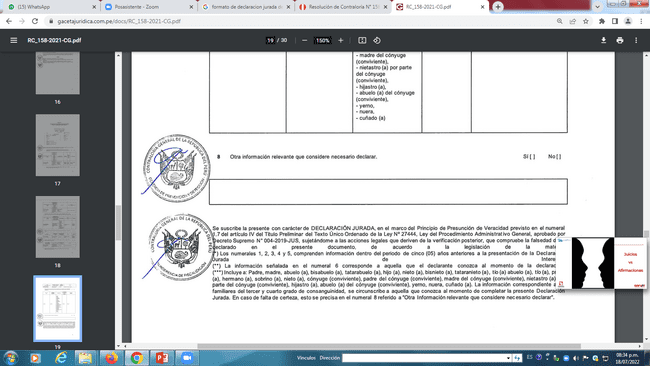 DECLARACION JURADA DE CONFLICTOS DE INTERES
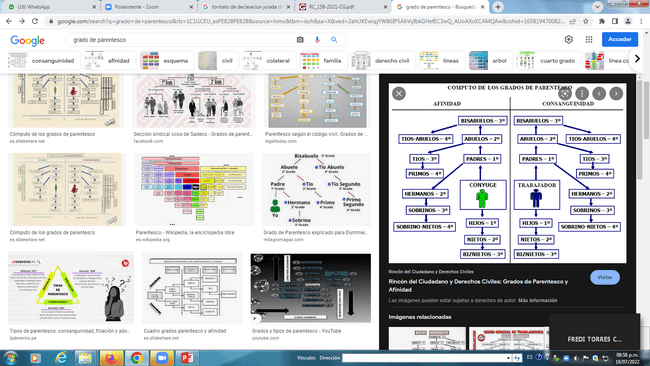 LA DJCI SERA HASTA EL 4TO GRADO DE CONSANGUINIDAD Y 2DO GRADO DE AFINIDAD
G R A C I A S